المفردات
الآن
فيما سبق
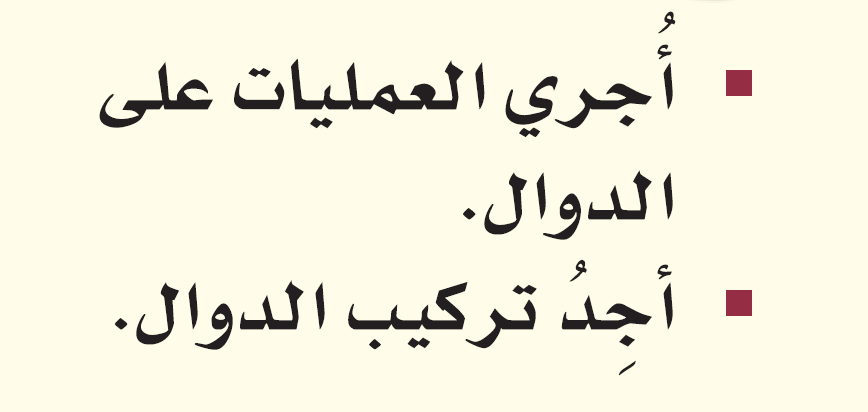 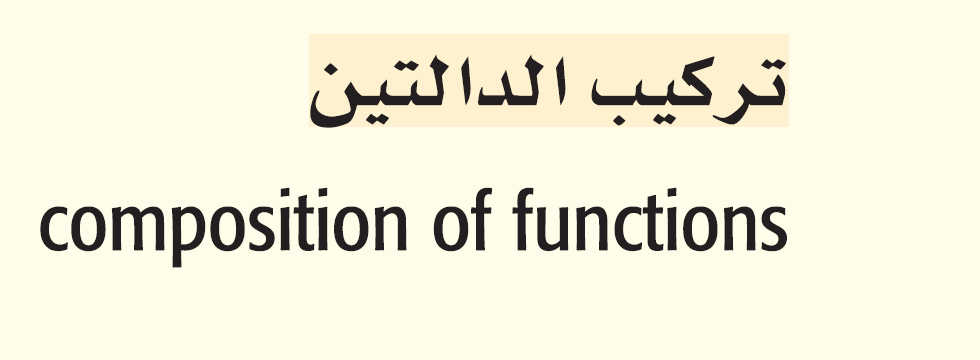 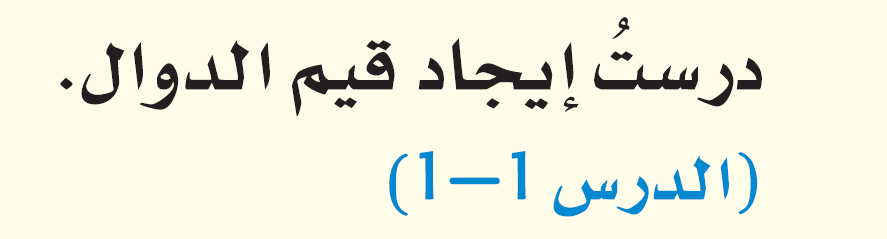 لمــــــــــــــــــــــــــــــــاذا
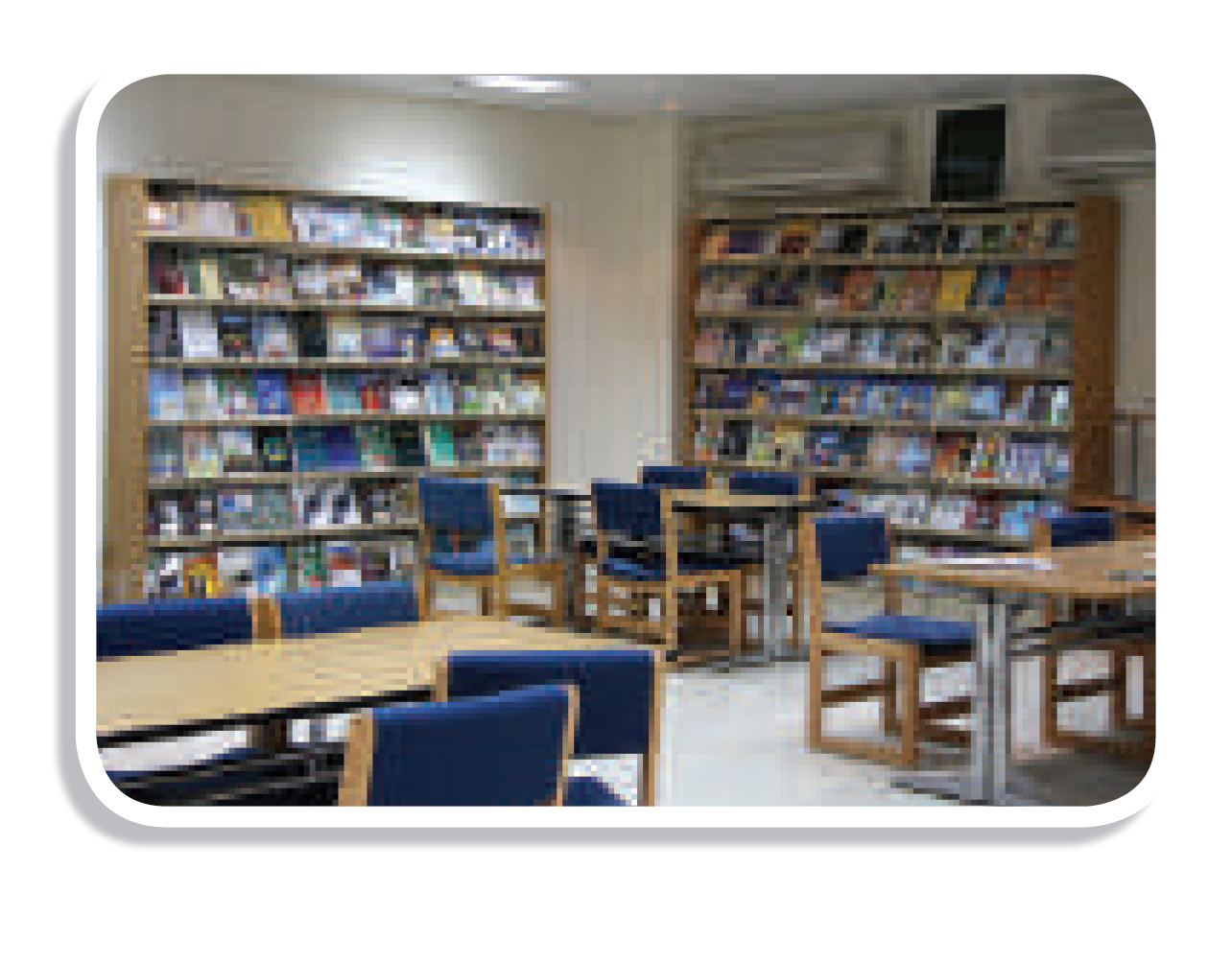 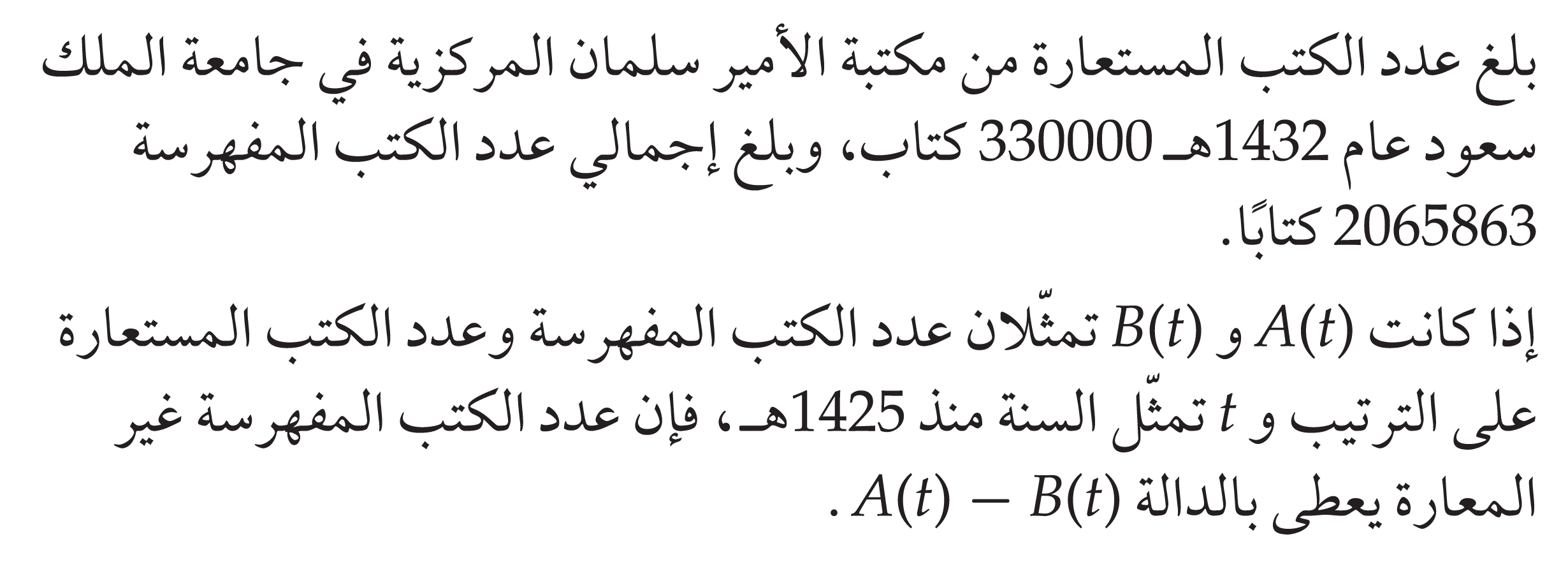 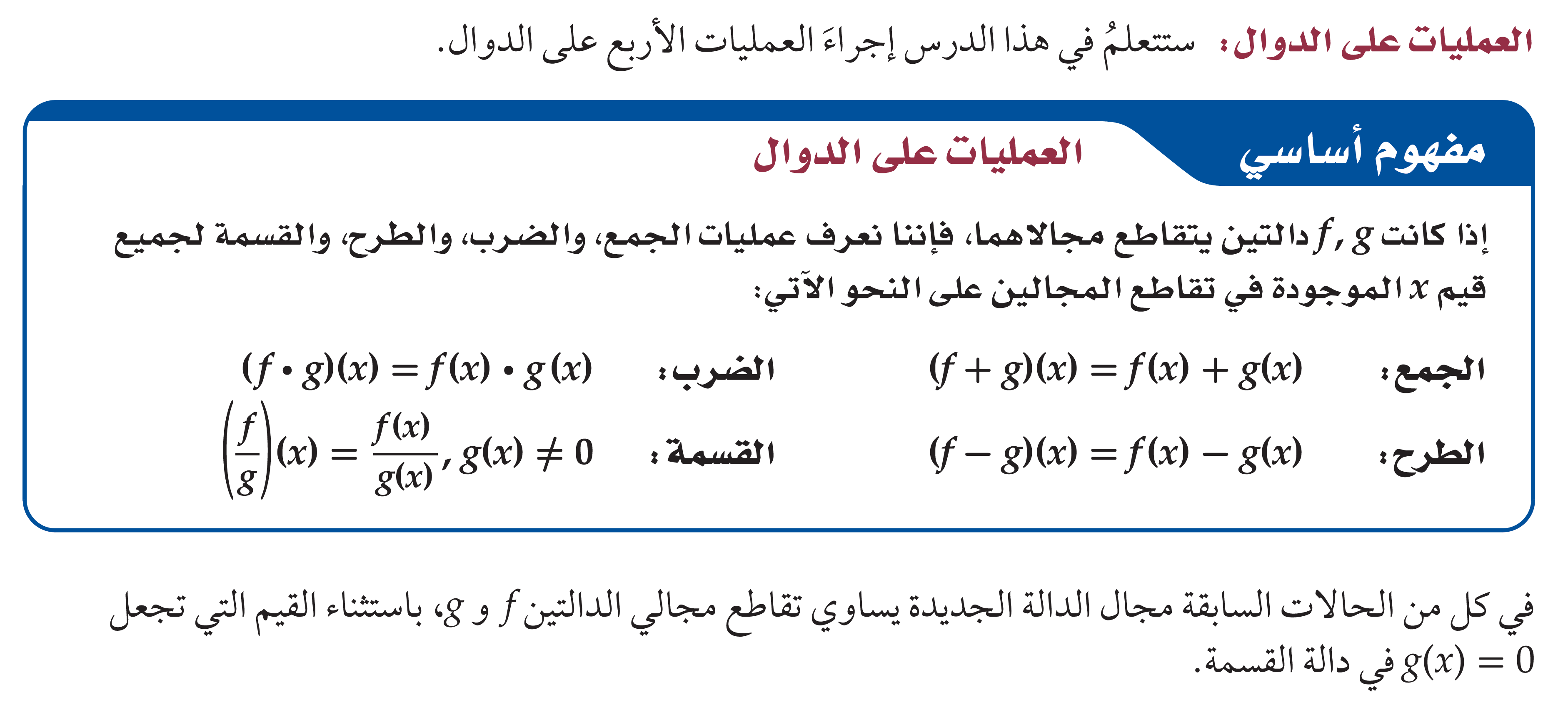 تحقق من فهمك
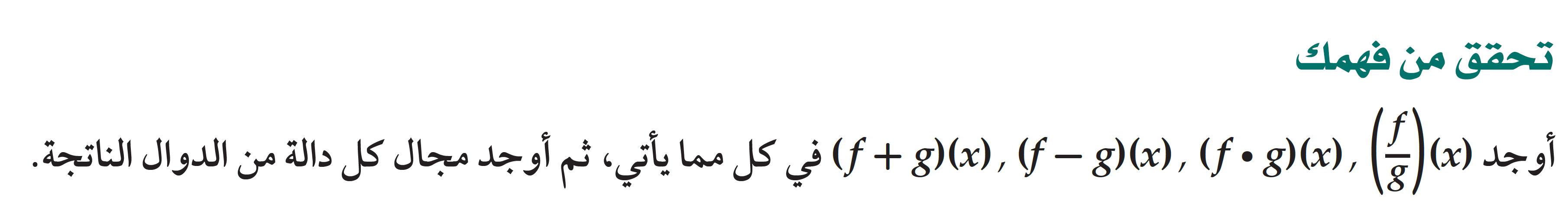 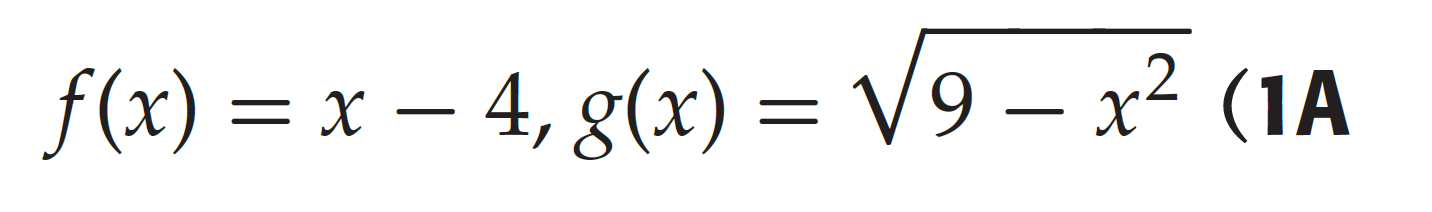 تحقق من فهمك
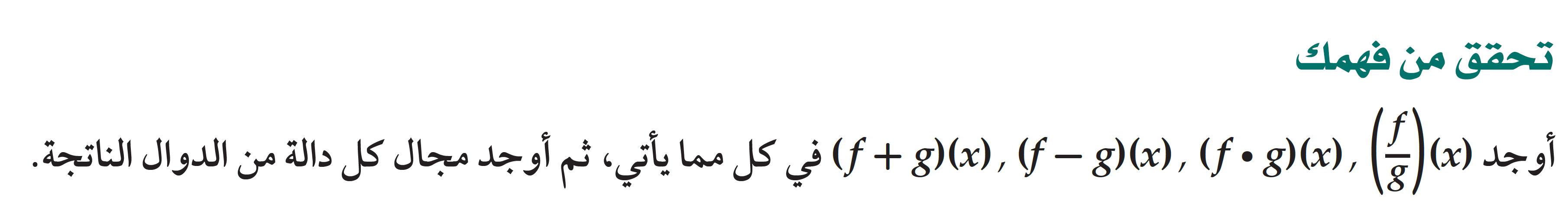 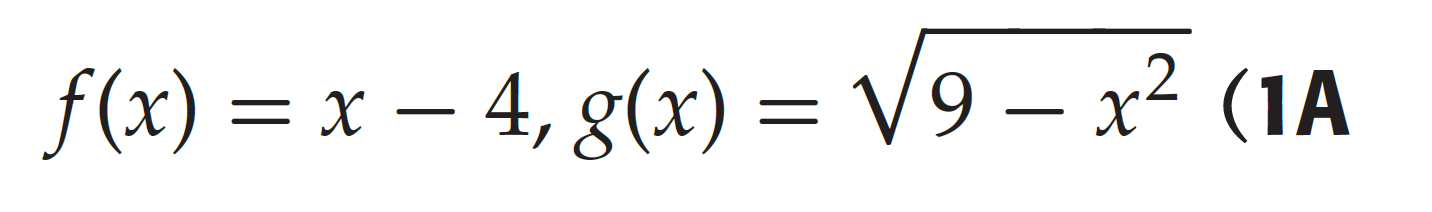 تدرب
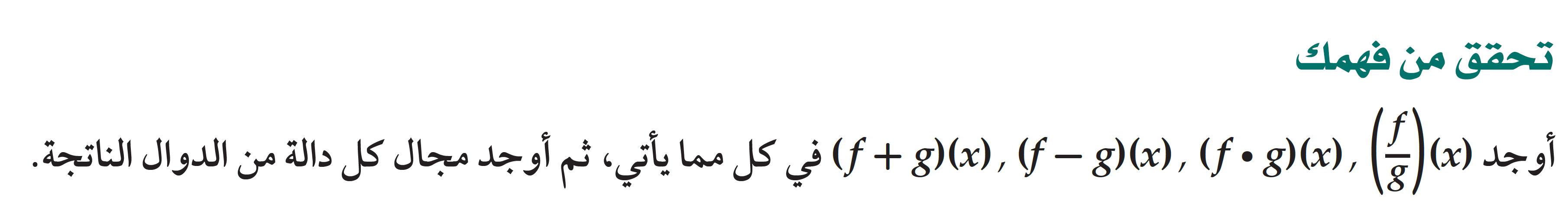 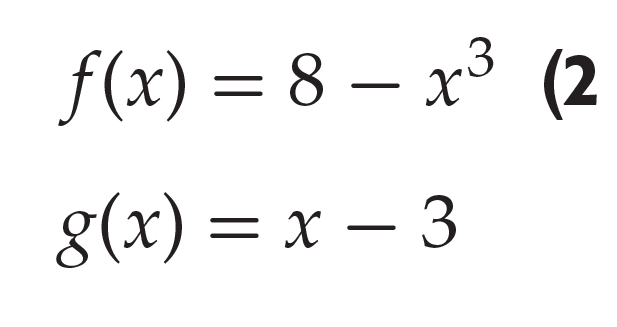 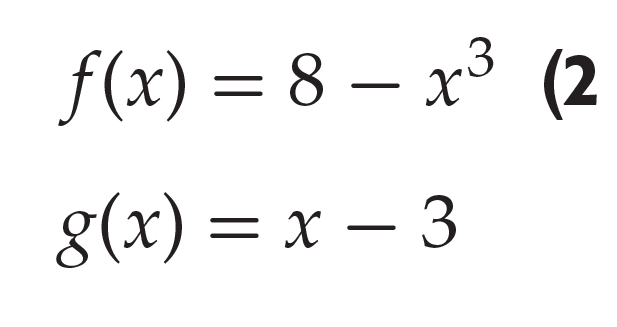 تدرب
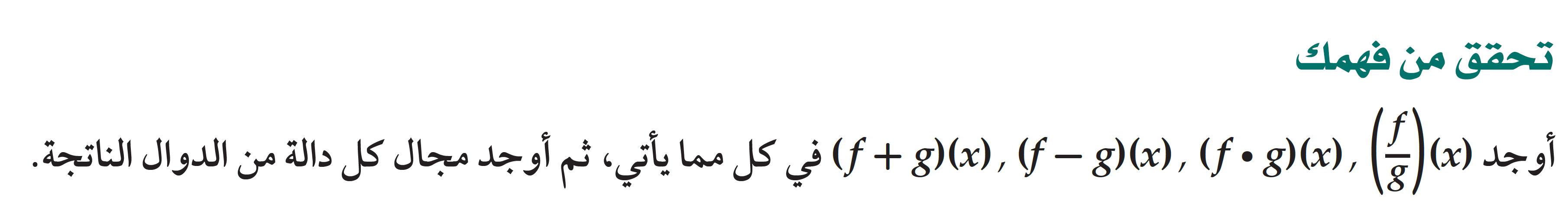 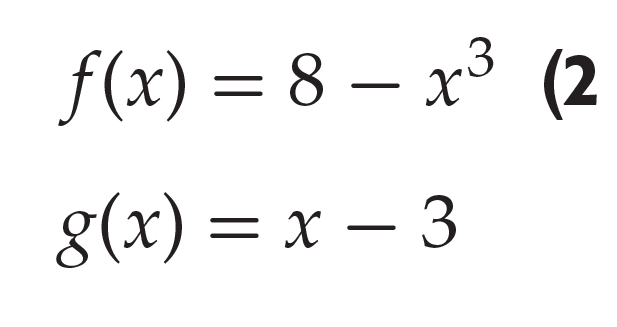 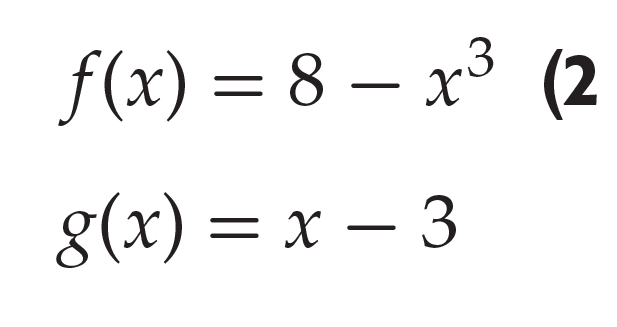 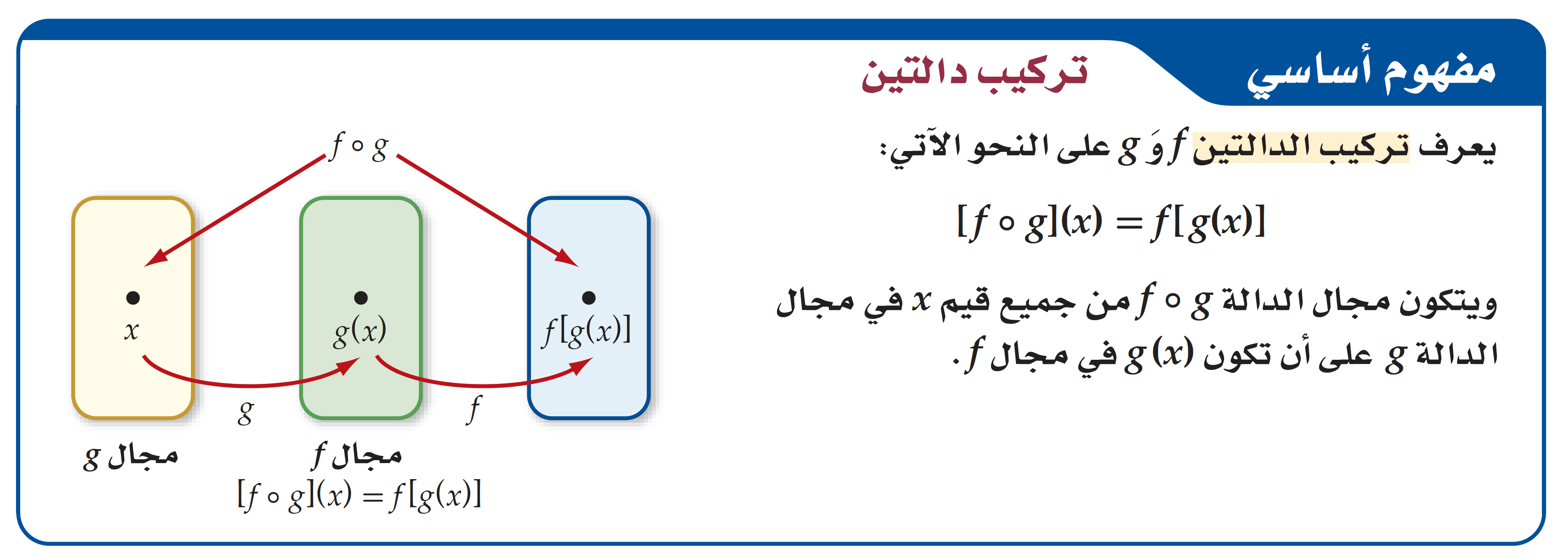 تحقق من فهمك
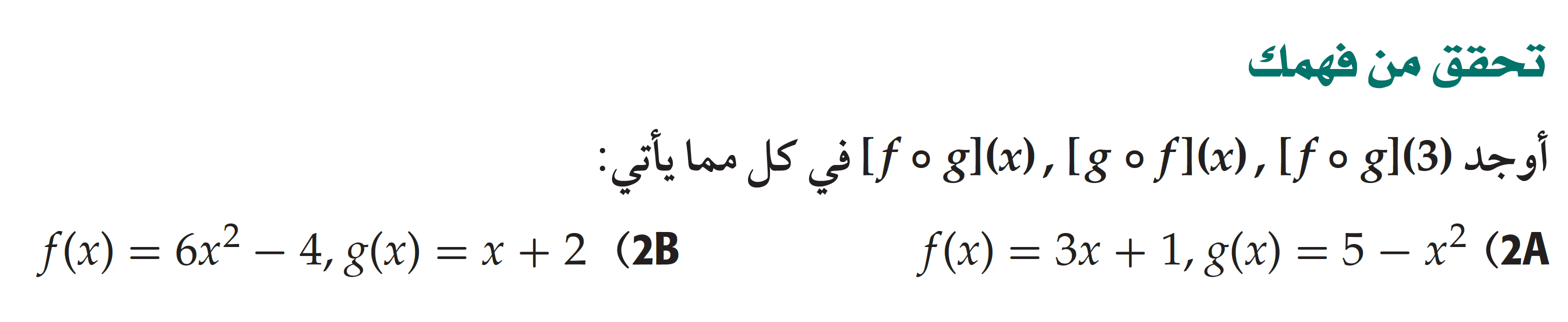 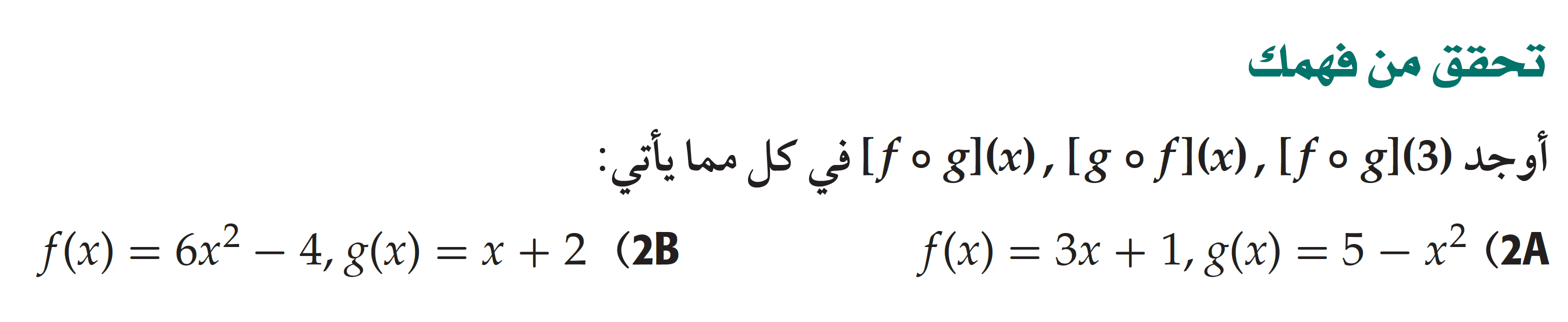 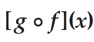 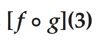 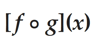 تدرب
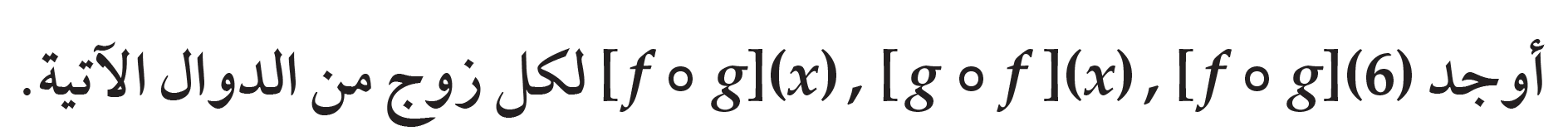 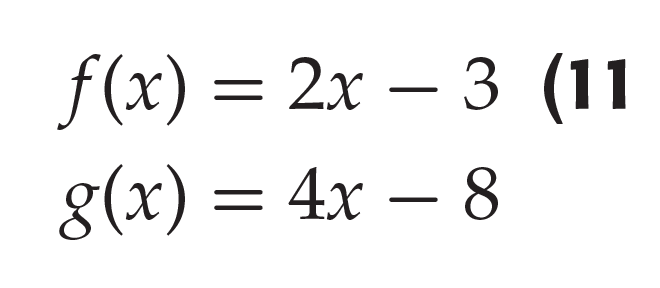 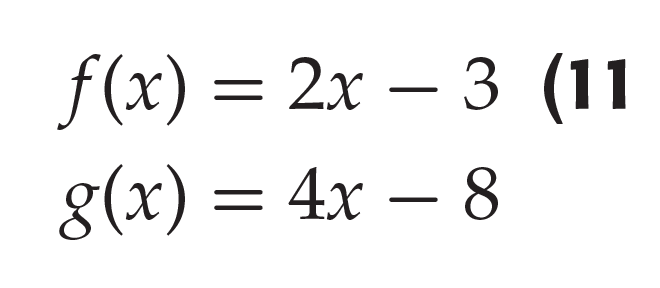 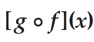 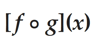 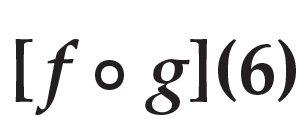 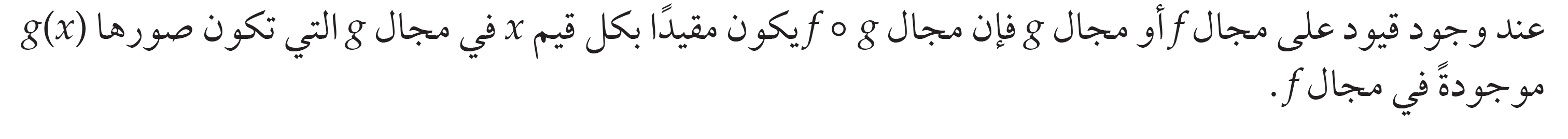 تحقق من فهمك
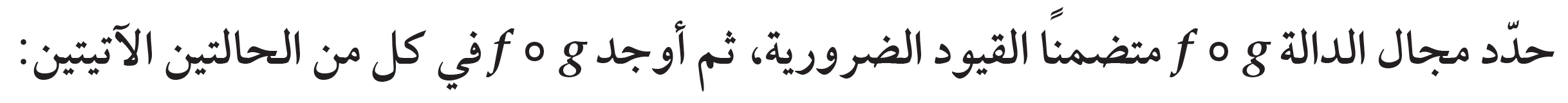 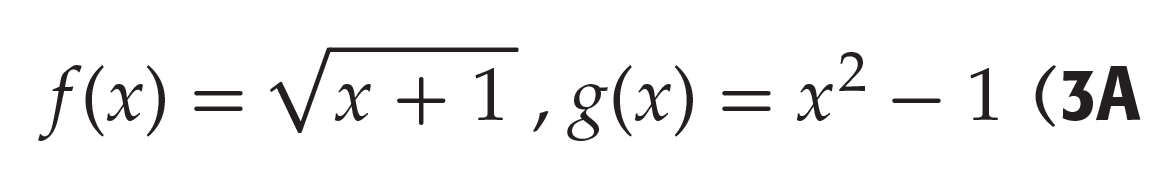 تدرب
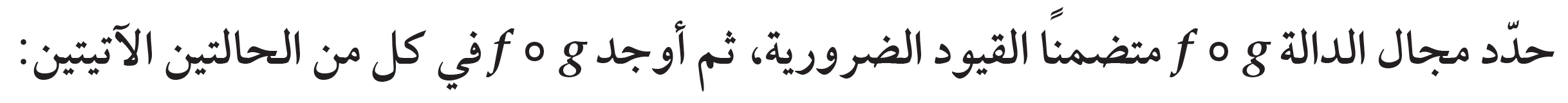 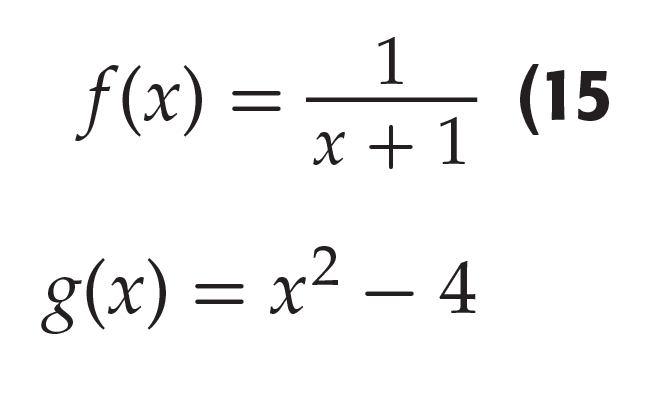 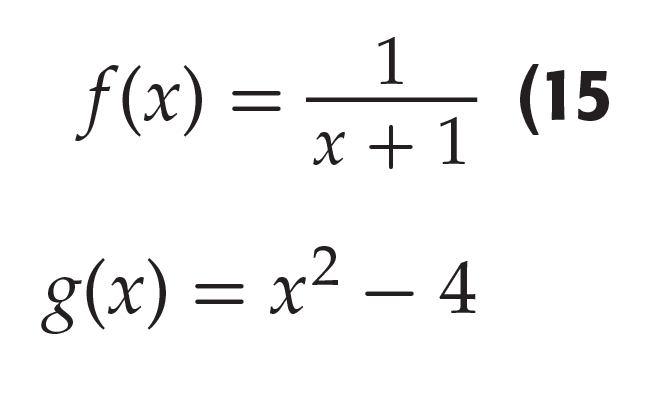 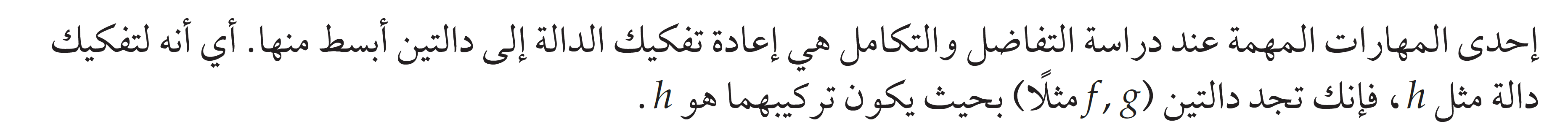 تحقق من فهمك
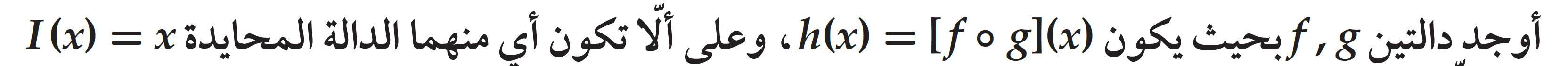 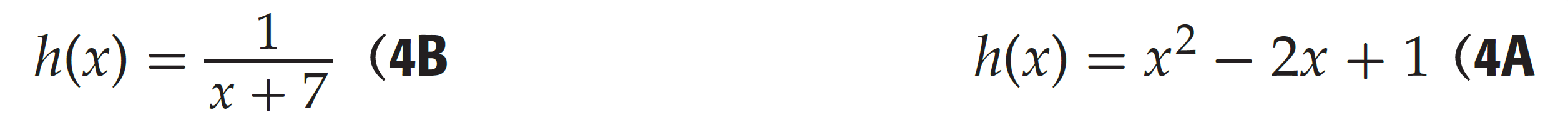 تدرب
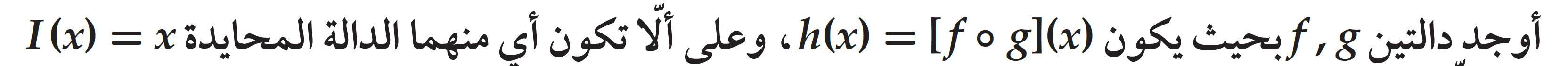 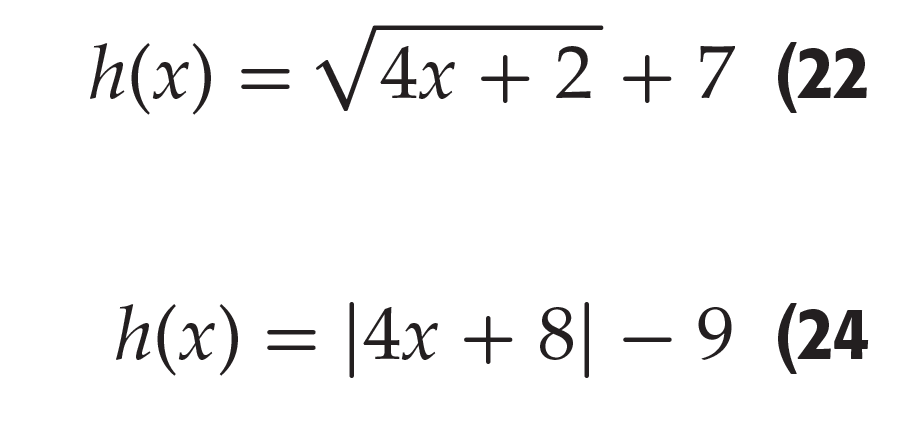 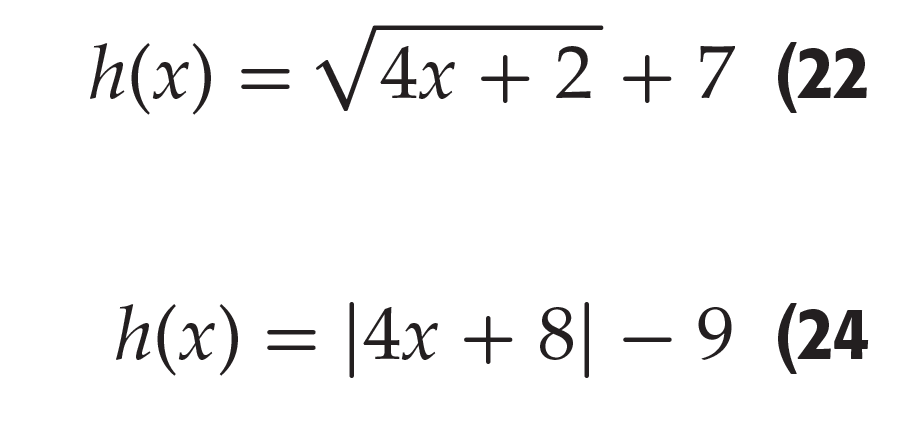 تحصيلي
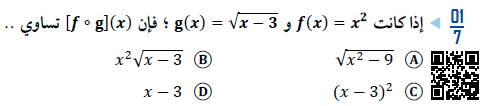 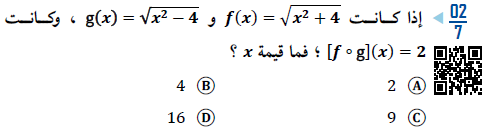 تحصيلي
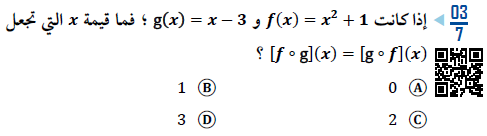 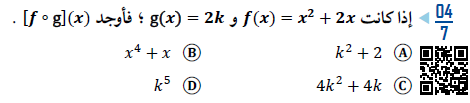 تحصيلي
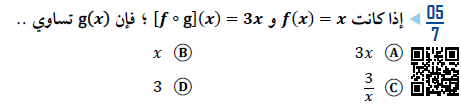